Small CommunityCost Effectiveness
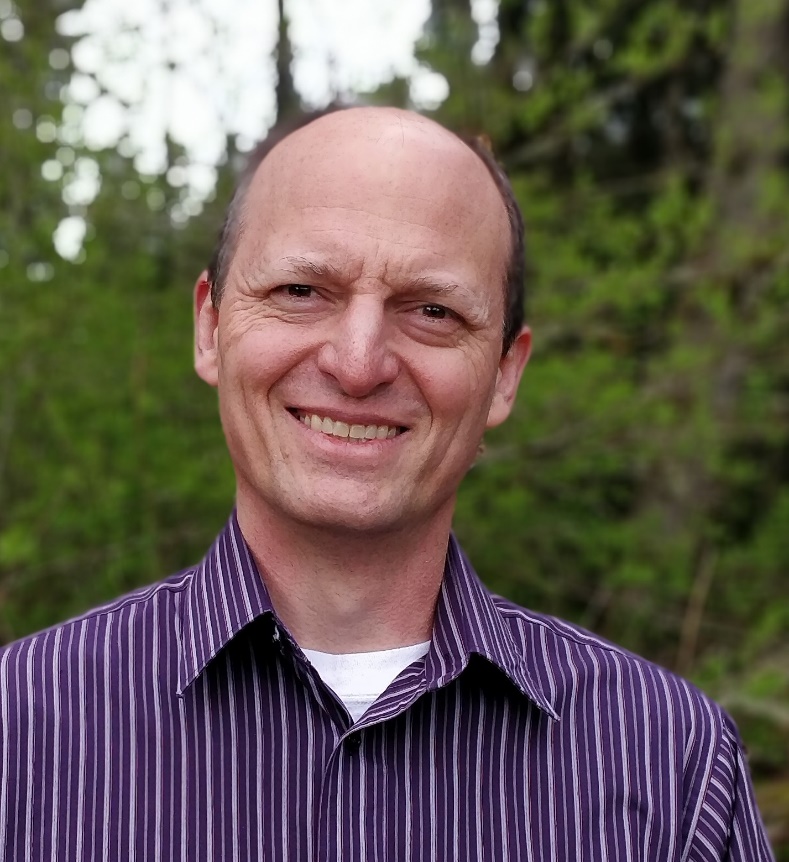 David Dunn P.E.
Cost Effective Solutions
Washington State has always “funded cost effective solutions”. 
The 2014 WRRDA included a requirement for borrowers to certify that they studied cost effectiveness of alternatives and considered life cycle costs.
Is the project the cost effective alternative?
Is the project the cost effective alternative?
a
Life Cycle Cost Analysis
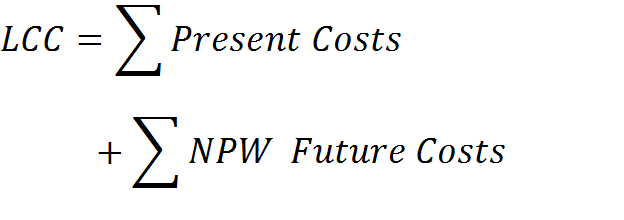 LCC= Life Cycle Cost
NPW = Net Present Worth
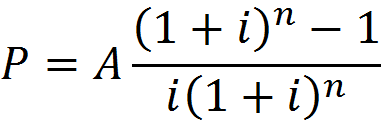 P=Present Value
A=Annual Cost
i= discount rate
n=number of years
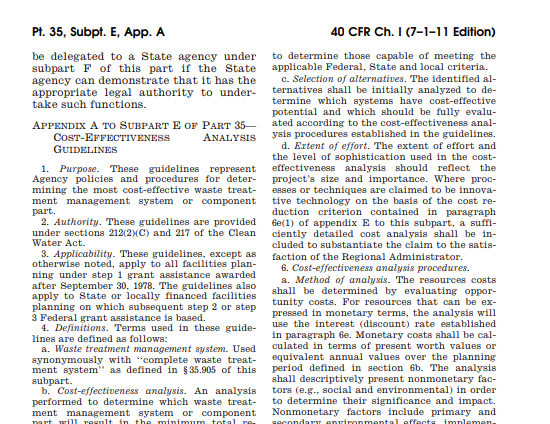 Local Control
Infrastructure decisions are made locally.
Trust the local process. 
Allow borrowers to certify that they evaluated project cost effectiveness.
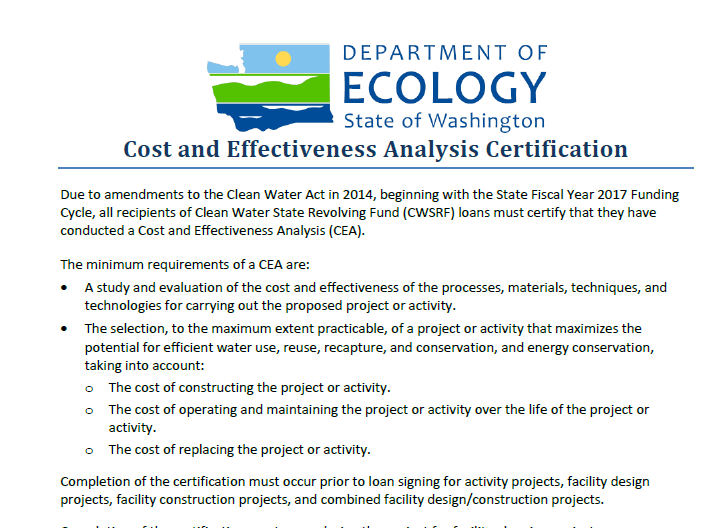 Three Revolving Funds
Clean Water State Revolving Fund
Drinking Water State Revolving Fund
Public Works Trust Fund
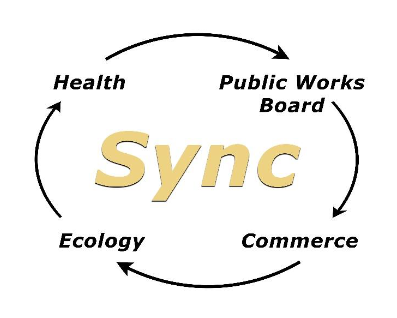 Clean Water State Revolving Fund
Drinking Water State Revolving Fund
Public Works Trust Fund
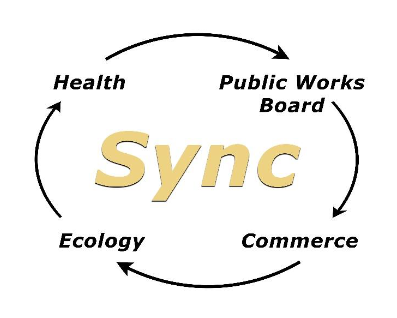 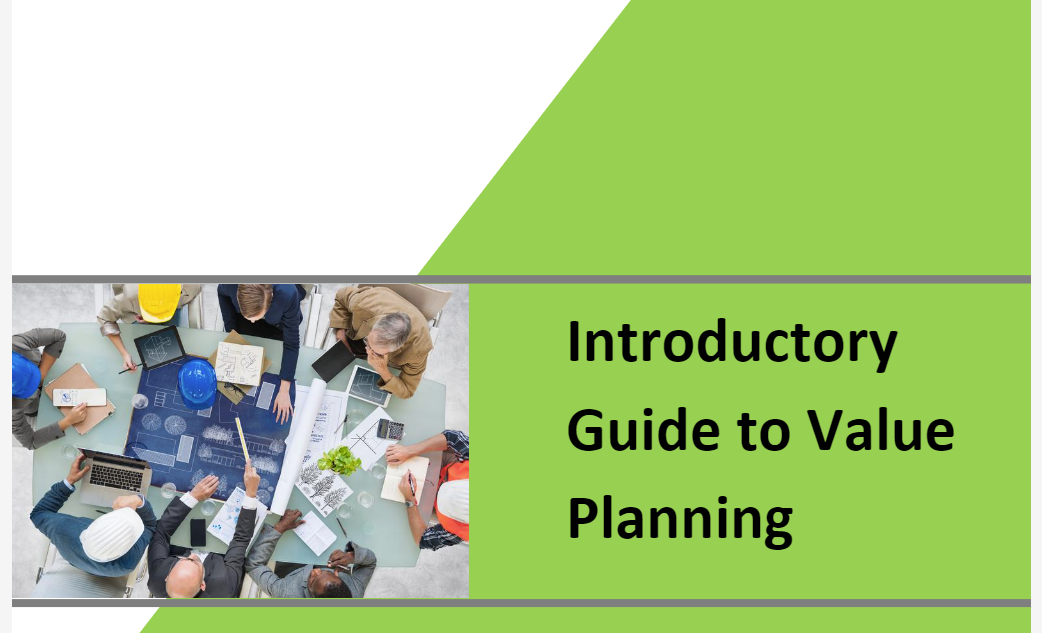 https://deptofcommerce.app.box.com/v/SyncValuePlanningGuide
Value Planning:
The right project, 
At the right time, 
Using the right technology, 
Designing it to be the right size, and 
Embracing the right amount of complexity for your community.
[Speaker Notes: I’m not saying there isn’t some art to go along with the science here, but there are some consistent characteristics of VP]
[Speaker Notes: I/m not a graphic designer.   Still working.
Not steps, certainly not linear.  More moving parts]
Focus on the Process
consider a reasonable number of alternatives, 
objectively analyze the feasible alternatives, and 
choose an alternative that meets the borrower’s specific needs.
What is a Reasonable Number of Alternatives?
Stakeholder involvement
An inclusive problem/opportunity statement
Alternatives appropriate to the problem statement
Brainstorming When You’re Stuck In a Rut
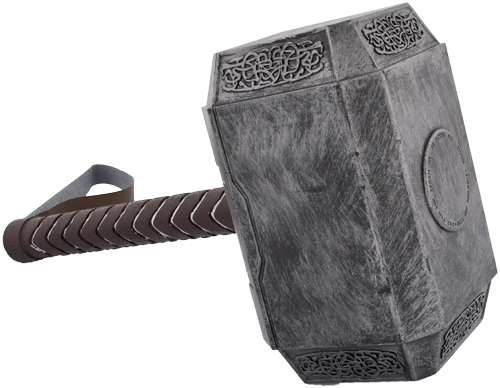 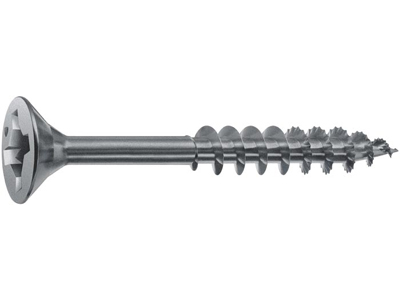 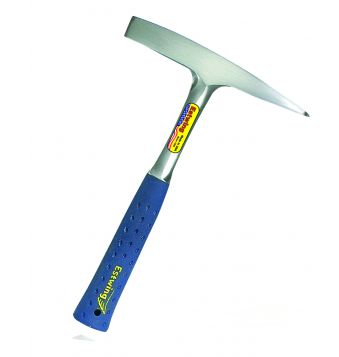 The problem:
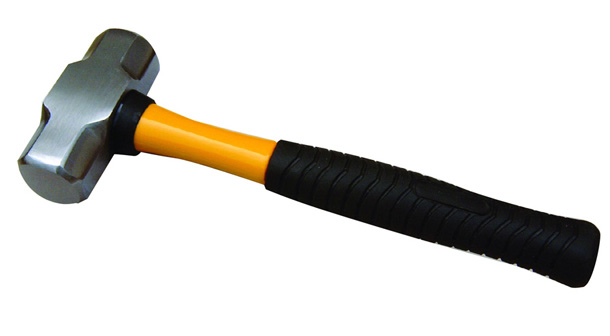 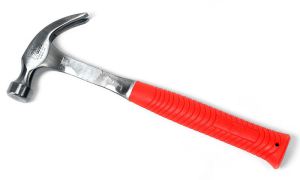 16
Stakeholder involvement informs the problem/opportunity statement
Who is a “Stakeholder”?
Who uses your system?


Who can bring a different perspective?
Households
Businesses



Bulk Customers 
Recreation or Tourism
Financial staff
Administrators
Elected officials (and Candidates)
Front Line Staff
Operators

Neighbors
Regulators
Other utilities
Environmental Groups
Tribes
Engineers
[Speaker Notes: Most stakeholders don’t realize that they are stake holders; if you want input, you have to go get it. 

Having a wide range of stakeholders makes your project stronger.

BJJ life sparing.  They are not your enemy, they are training partners.]
The problem statement determines the range of alternatives
Upgrade the treatment plant at town A.
No Action
Technology X vs. Technology Y vs. Technology Z
Town A’s wastewater treatment plant is failing; most systems are operating beyond their useful life.  Upgrade the treatment plant at town A.
No Action
Technology X vs. Technology Y
Alternative project phasing.  
Consider replacing one system at a time.
Alternative project sizing.
Town A’s wastewater treatment plant is failing; most systems are operating beyond their useful life.  Provide sanitation for the residents of Town A.
No Action
Regional options.
Abandon existing plant and build new.  Consider alternate locations for new plant.
Upgrade the existing plant. 
Lagoon Treatment.
Decentralized options.
Town B’s UV system is old technology, no longer supported by the manufacturer.  The system is on the edge of complete failure.  Town cannot obtain bulbs or replacement parts for the system.  Replace the UV system at Town B’s treatment plant.
No Action
Use existing UV channel to install new equipment. 
Build a new channel for UV equipment. 
In-vessel options. 
Asset Management Program
Town B’s UV system is old technology, no longer supported by the manufacturer.  The system is on the edge of complete failure.  Town cannot obtain bulbs or replacement parts for the system.  Provide adequate disinfection at Town B’s treatment plant.
No Action
Various UV alternatives (high pressure, in-vessel, horizontal or vertical)
Chlorine options (onsite generation, liquid hypochlorite)
Ozone.
Evaluate need for temporary (emergency) disinfection while project is implemented.
Brainstorming in a Small Box
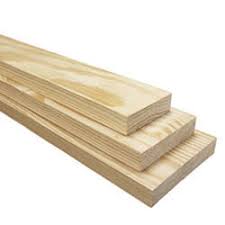 +
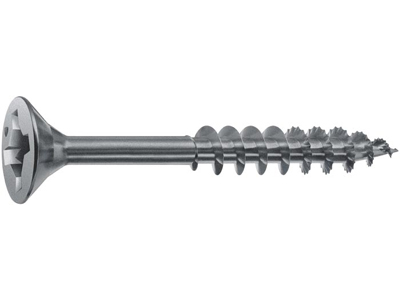 The problem:
The alternatives:
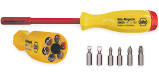 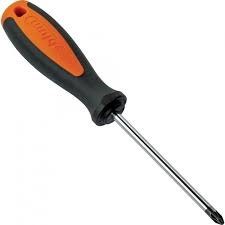 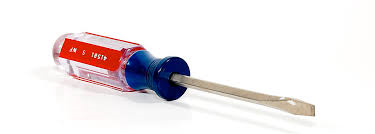 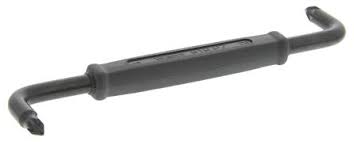 25
[Speaker Notes: In all fairness to my colleagues in consulting, there are usually not totally off base]
Brainstorming in a Bigger Box
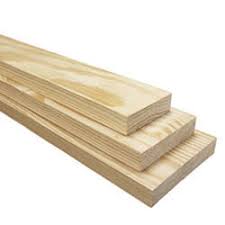 +
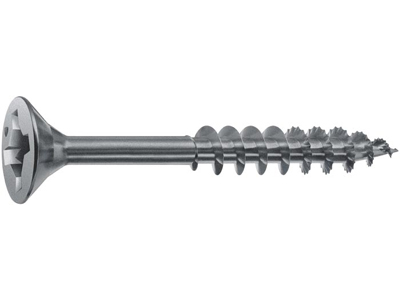 The problem:
The alternatives:
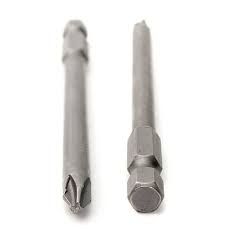 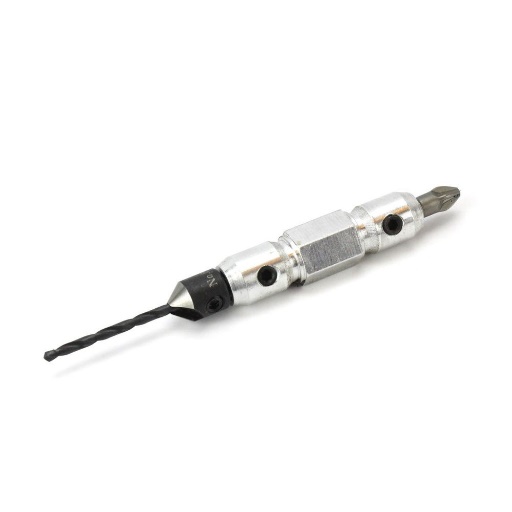 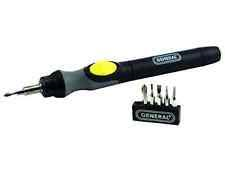 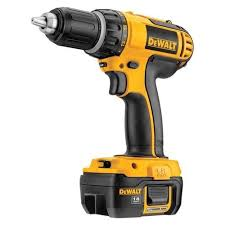 +
26
Brainstorming Outside the Box
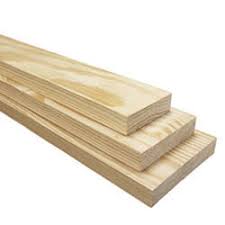 +
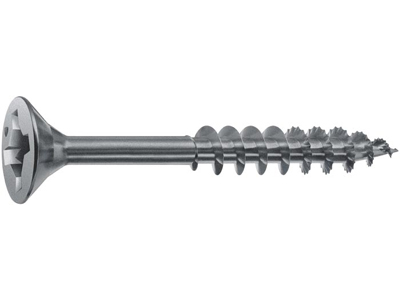 The problem:
The alternatives:
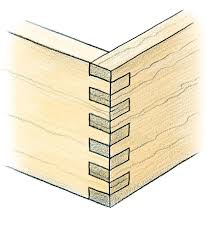 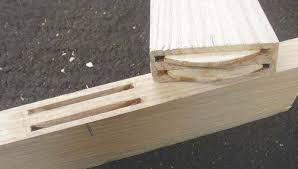 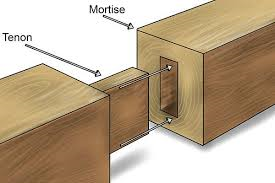 27
[Speaker Notes: Now the brainstorm is questioning the assumptions behind the outcomes statement you developed.

Maybe these guys are your best friend, helping you do what you needed to do to begin with, maybe they are taking the crazy town to crazy train.]
[Speaker Notes: When you ask for a screwdriver and you get this, you are probably WAY outside the box.]
Focus on the Process
consider a reasonable number of alternatives, 
objectively analyze the feasible alternatives, and 
choose an alternative that meets the borrower’s specific needs.
Objective?       Feasible?
Explain alternatives not analyzed. 
Calculate life cycle costs.
Consider other factors.
Select an alternative.
Hidden assumptions in Life Cycle Costs
Only as good as the set of options considered. 
Only as accurate as construction cost estimates.
AND the O&M estimates.
AND the replacement cost estimates.
Difficult to compare partial options or options with different levels of benefit. 
Cost isn’t everything.
Other Factors to Consider
Risk
Regulatory requirements
Level of benefit 
Operational ease / flexibility. 
Other project benefits
Other non-cost factors
Cost Effectiveness Guidancefor Small Communities
Stakeholder engagement.
Develop an inclusive problem statement.
Generate alternatives.
Consider both Life Cycle Costs and Other Factors.
Choose a cost effective alternative. 
Certify.
David Dunn
Washington State Department of Ecology
David.Dunn@ecy.wa.gov
360/407-6503 (Desk) 
360/515-8601 (mobile)